Governor Briefing Autumn
September 23rd
2024
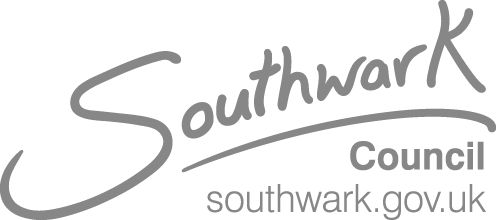 Agenda
Welcome and Governor Services update - Donna Muir
Ofsted focus - David Bromfield 
LA Update  - Richard Hunter 
HR Update – Shereen Moussa

We are Recording!
Please do turn off your microphones during the introduction and presentations and to avoid interference for everyone
Slides of presentations will be uploaded to Governor Hub after the meeting.
Welcome and Governor Services  update -
Donna Muir
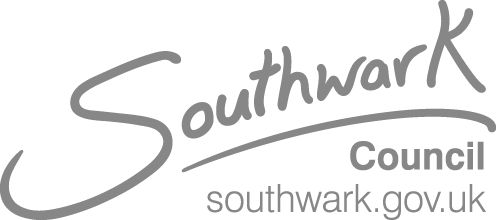 Welcome
Donna Muir – Head of Governor Services
Donna-marie.muir@southwark.gov.uk
07729 601354
governor.services@southwark.gov.uk 
Selina.Mcclure@southwark.gov.uk
Governor Services Team Updates 
Welcome to Hayley Cutchey
Welcome to Caroline Souchon
Governance news
KCSIE - The new version of Keeping Children Safe in Education (KCSIE) comes into force on 1 September 2024. Please do ensure that all governors read the new guidance and update your record on Governor Hub annually
The new Academy Trust Handbook (ATH) 2024 came into force on 1 September 
New statutory 'working together to improve school attendance' guidance comes into place from 19 August 2024-There will be a briefing on the 14th October at 18.00 -19.30 at Tooley Street. You can book a place here. 
New Ofsted Handbook has been published. Ofsted has ended single headline judgements.
ESFA functions to move to the Department for Education -   ESFA set to close in March 2025, bringing the functions into the Department for Education to ensure financial improvement is central to school improvement.
Southwark Schools Website – Reminder this had a governance section and is free and useful!
[Speaker Notes: Ofsted - Instead of an overall rating, state schools inspected this academic year will receive ratings for the 4 existing areas: Quality of education;  Behaviour and attitudes; Personal development; Leadership and management. 

NEW STATUTORY 'WORKING TOGETHER TO IMPROVE SCHOOL ATTENDANCE' GUIDANCE in place from 19 august 2024
This replaces the non-statutory version and includes:
New requirements on keeping and sharing registers
New rules around fines for unauthorised absences
Clearer expectations for the school's senior attendance champion
More detail about supporting pupils with physical or mental ill health
Clearer links between improving attendance and wider school culture]
Governance news
The Worker Protection (Amendment of Equality Act 2010) Act 2023 is due to come into force on 26 October 2024.  The act means that employers will need to take proactive ownership in taking steps to prevent discriminatory behaviour in the workplace. Updated guidance is due to be produced ahead of October 2024.
Diversity data –Please complete via GovernorHub - ‘Personal Information’ page and contribute to a board diversity report. The report will only generate if a minimum number of governors have filled this in. 
Independent Clerks forum –25th September 12-1 pm via Zoom
2024-2025 Training programme  available to view via Governor Hub. Also via the SELA website.
Governor vacancies - Encourage your schools to register vacancies  with Governors for Schools’  free service. 
Prevent in education  - DofE offers free virtual training for DSLs, governors and trustees. Click here to register
[Speaker Notes: Diversity data – Edi survey (complete the diversity survey and publish information on the school’s website
 
The DfE has issued guidance about collecting and publishing board diversity data. This is not statutory and there is no prescriptive way to collect this data but GovernorHub have added to their ‘Personal Information’ page to allow individual governors to record this information and contribute to a board diversity report. The report will only generate if a minimum number of governors have filled this in. More information on how the report is generated can be found here.

School Awards day – Save the date – special recognition let us know. 
Clerks forum – Independent encourage clerks to come
Training – programme 2024-2025
SGA -]
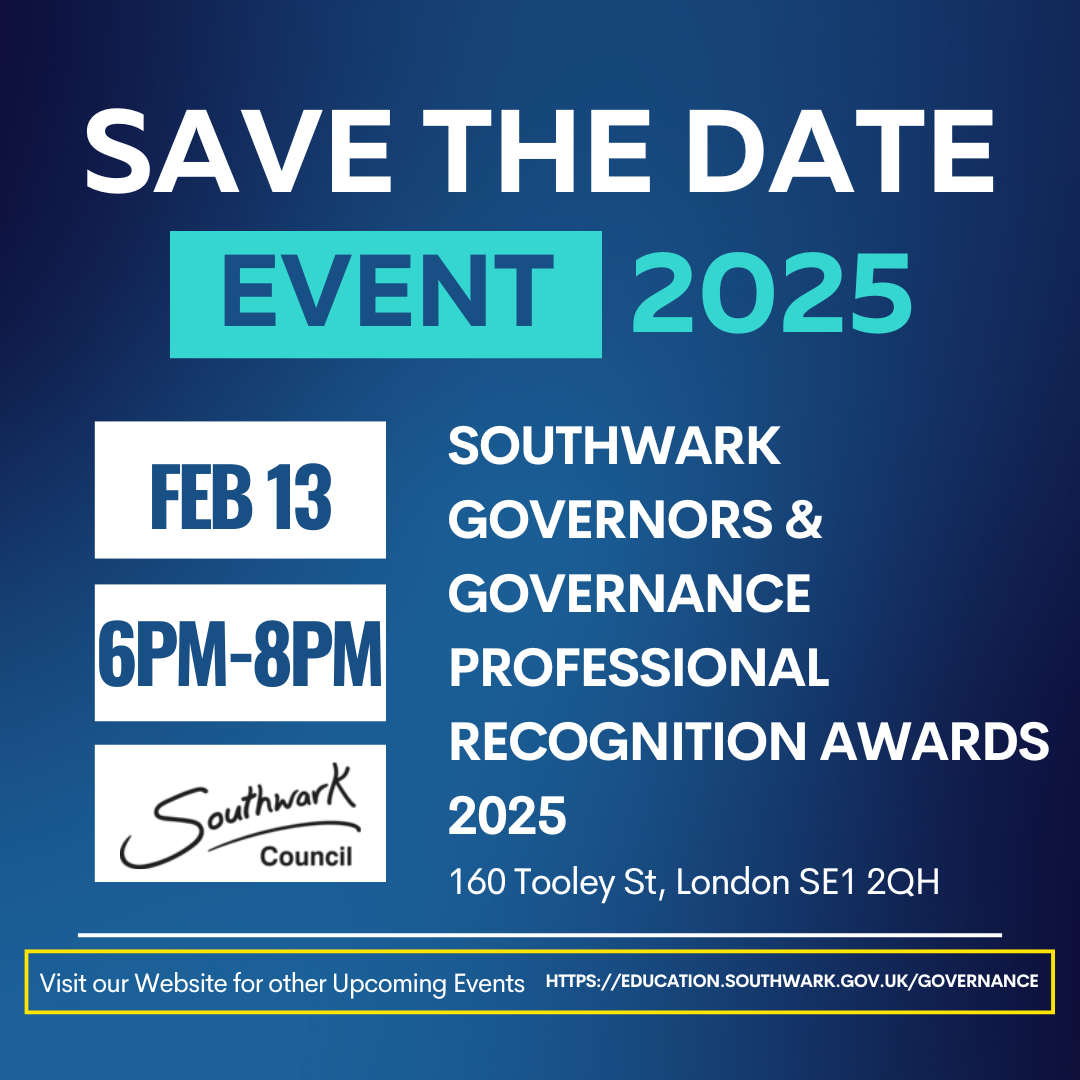 Governance special recognition Awards event – Save the date.
Let us know if you would like to nominate anyone from your board (including clerk)
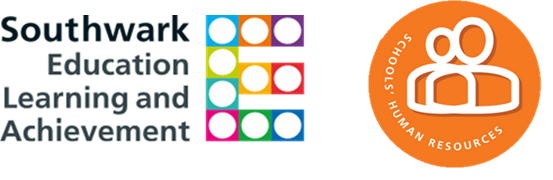 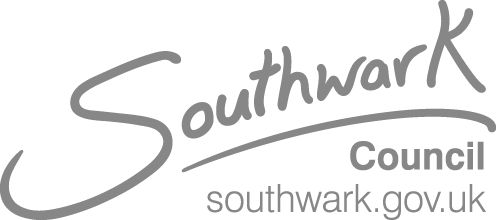 Key Dates
Autumn Term 2024
Independent Clerk Briefing - 25th September 2024  12-1 pm via Zoom– Click here to register  

Spring Term 2025
Governor Forum  - 20 January 2025 at 6-p.m. – via Zoom  - Click here to register
Independent Clerk Briefing  - 22nd January 2025 at 12-1 p.m. via Zoom– Click here to register
Governance special recognition Awards event – 13th February at 6 p.m at Tooley Street 

Summer Term 2025
Governor Forum 7th  May 2025 – 6 p.m. – Tooley Street
Independent Clerk Briefing  - 12th May 2025 - 12-1 p.m. – Click here to register